Red Clump Distance MeasurementsAndrew Lipnicky
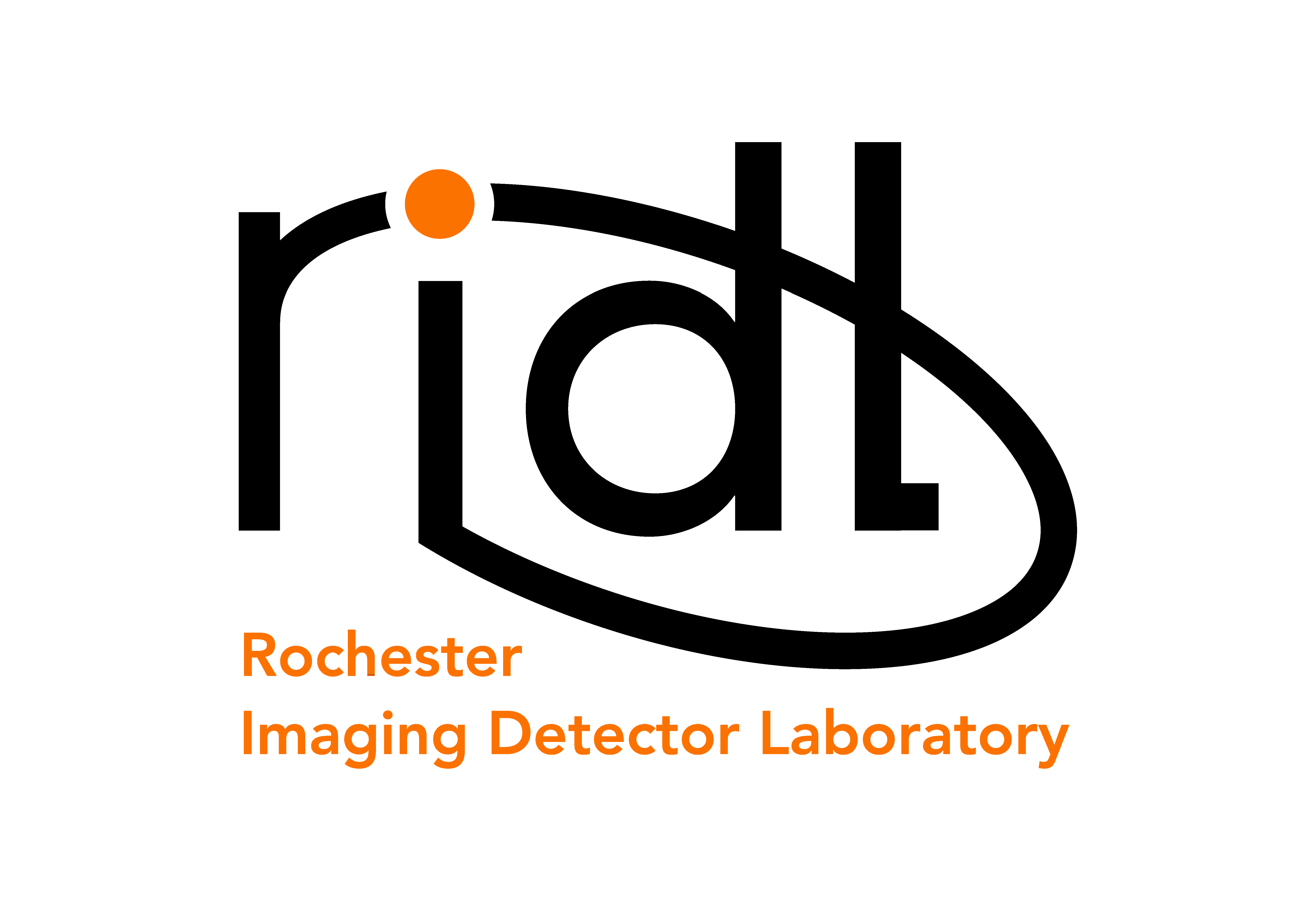 Astronomy Observational Techniques and Instrumentation May 9, 2013
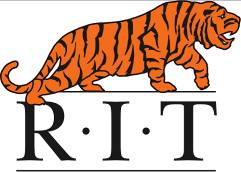 Outline
Goals
Observations
Photometry
Color Magnitude Diagrams
Distances
Conclusions
[Speaker Notes: This slide gives the outline of the whole talk.]
Goal
Answer the most fundamental question in Astronomy: “How far away is it?”

Use archival 2MASS data to make Color Magnitude Diagrams (CMDs) of star clusters and use the “Red Clump” method

Find the distance to Berkeley 29
Why Be 29?
Furthest open cluster in the Milky Way

Coincident with the Sagittarius Stream

Current distance calculations vary between ~10-15 kpc
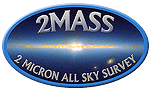 Observations
Two Micron All-Sky Survey
All sky map in J (1.3μm), H(1.6μm), KS(2.2μm)
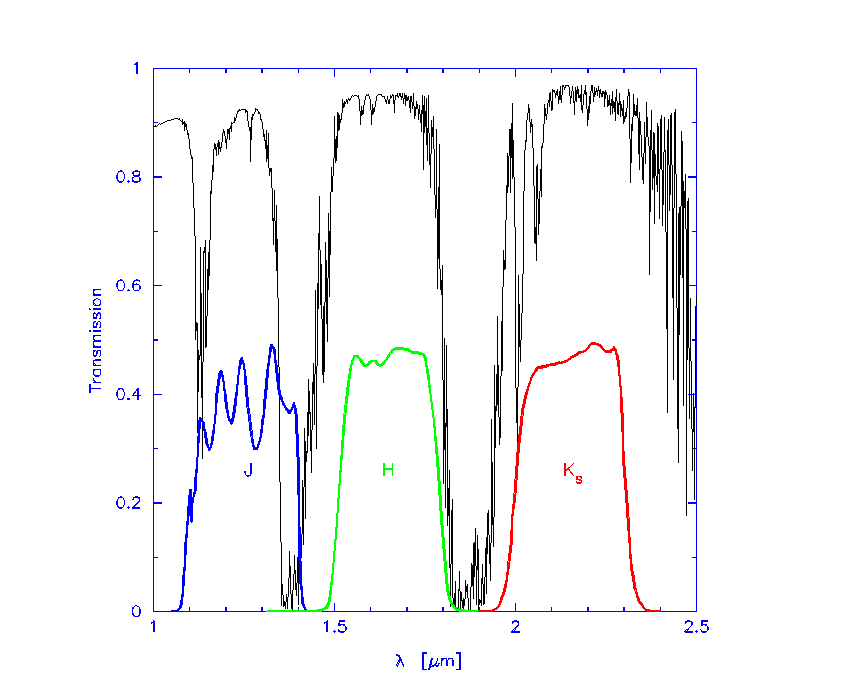 Feasibility
If d=15 kpc, RC at k=14.3
       d=10 kpc, RC at k=13.4

Can observe red clump to k~14
Photometry
Obtained reduced images of star clusters (IRSA)

Performed aperture photometry after finding each star
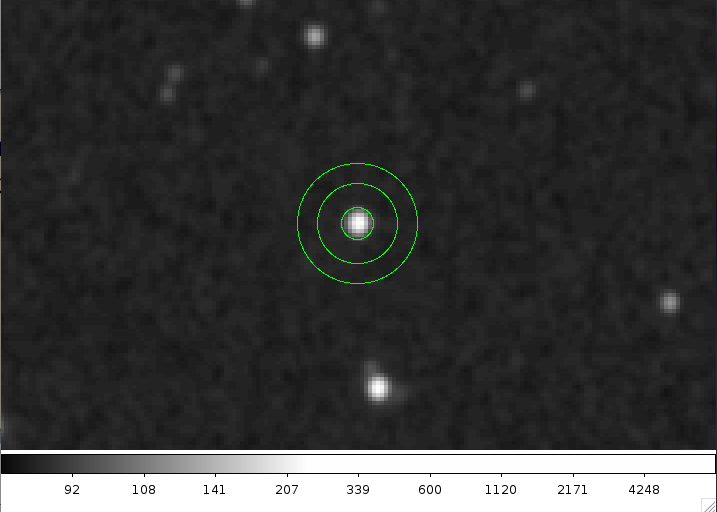 Photometry
Due to dense populations, an aperture correction was used
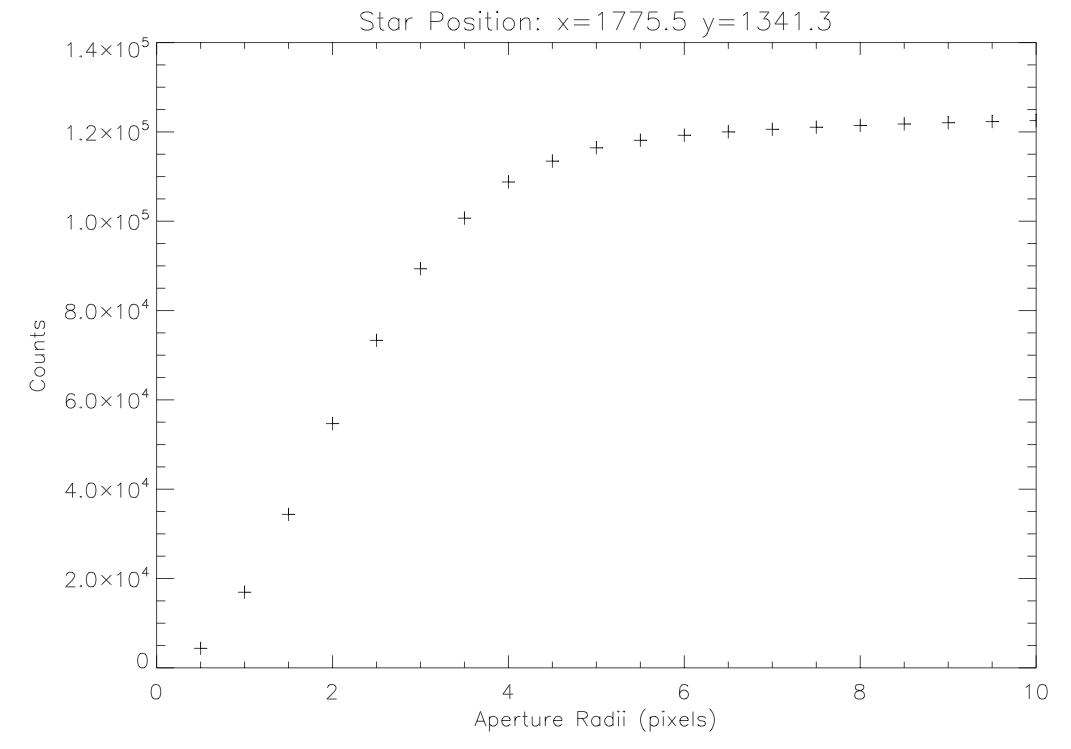 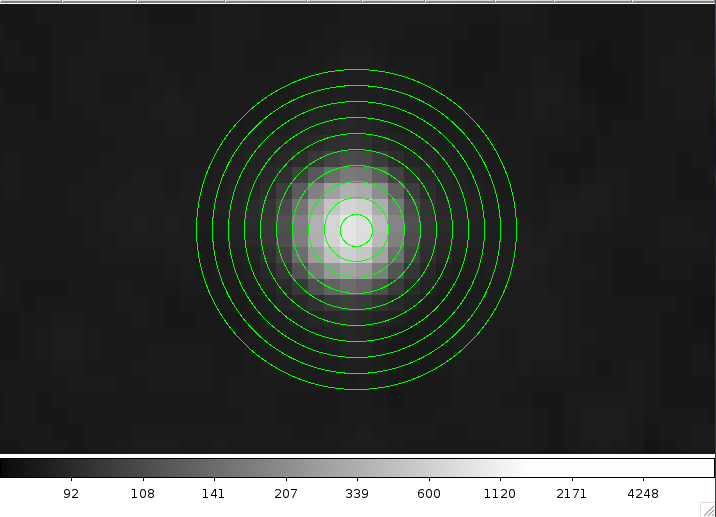 Red Clump Method
Red Giants in the Horizontal Branch on CMDs

Almost no dependence on metallicity and constant absolute magnitude

MK,RC=-1.61±0.03 (Alves, D. R., 2000, ApJ, 539, 732)
List of Objects
M67
NGC 6791
M13
M30
Berkeley 29
Observations
M67
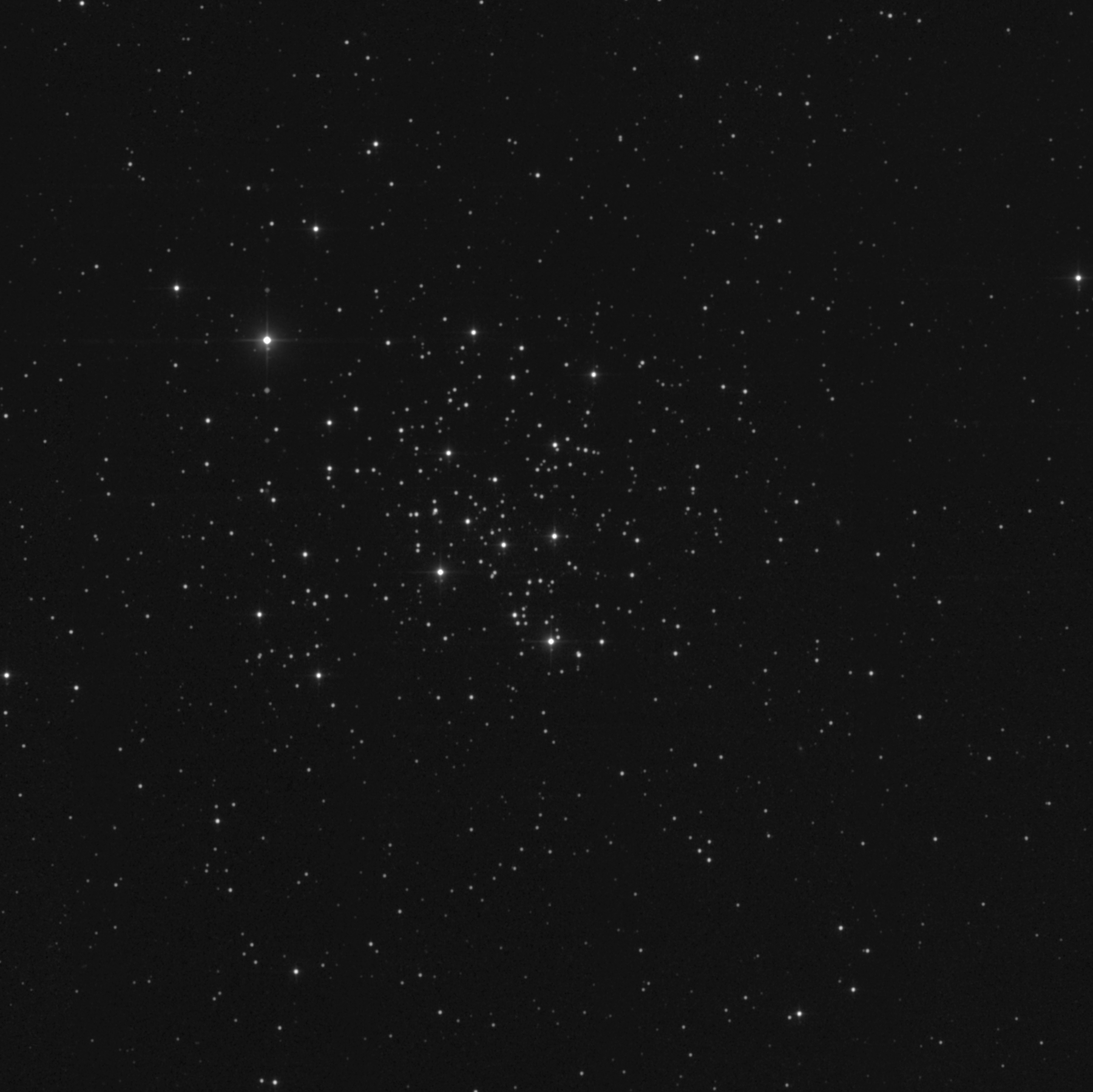 CMDs
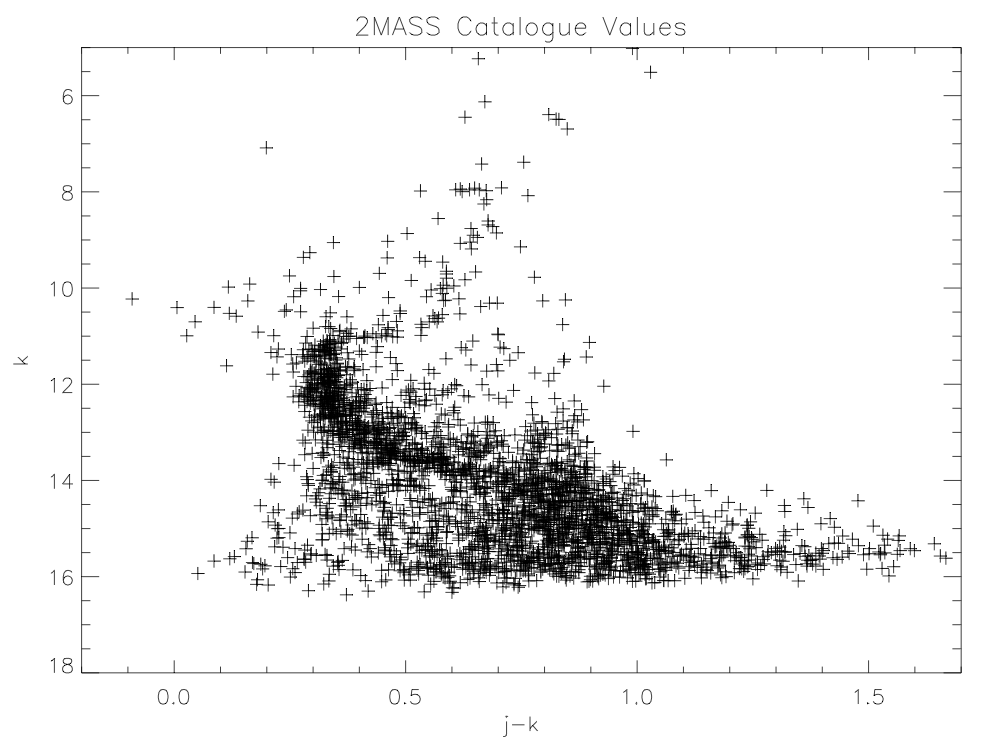 CMDs
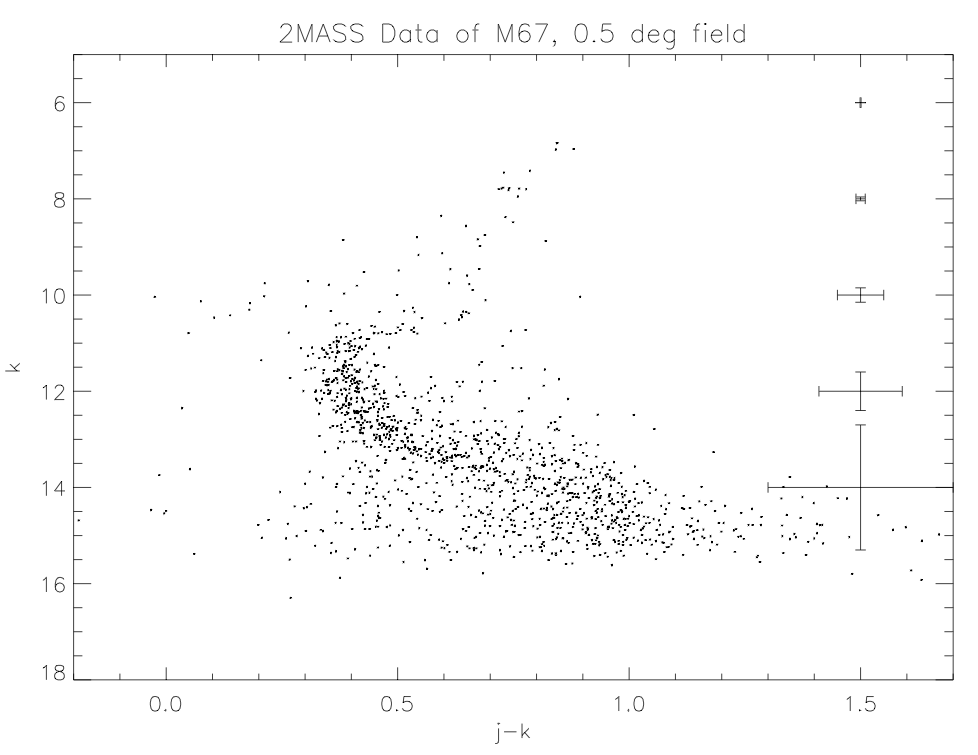 Errors
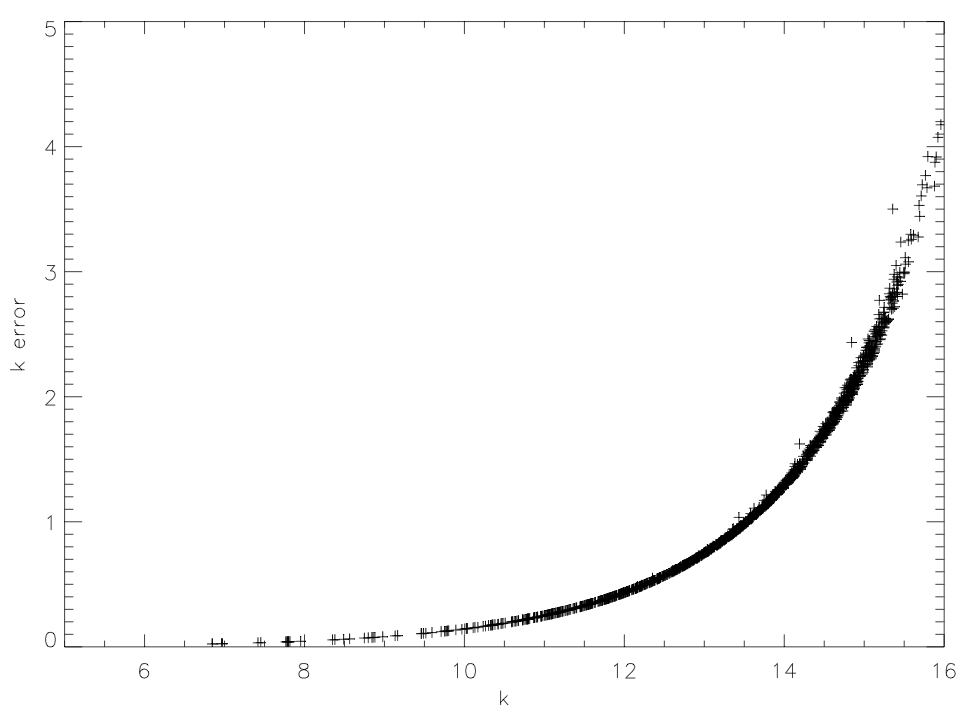 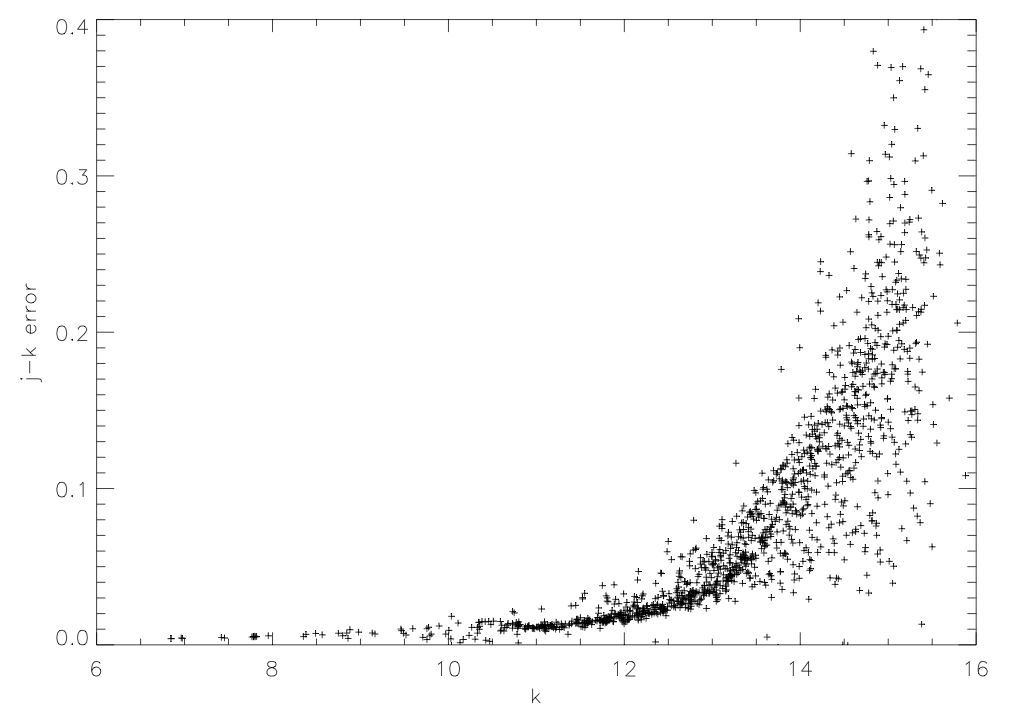 CMDs
-NGC 6791
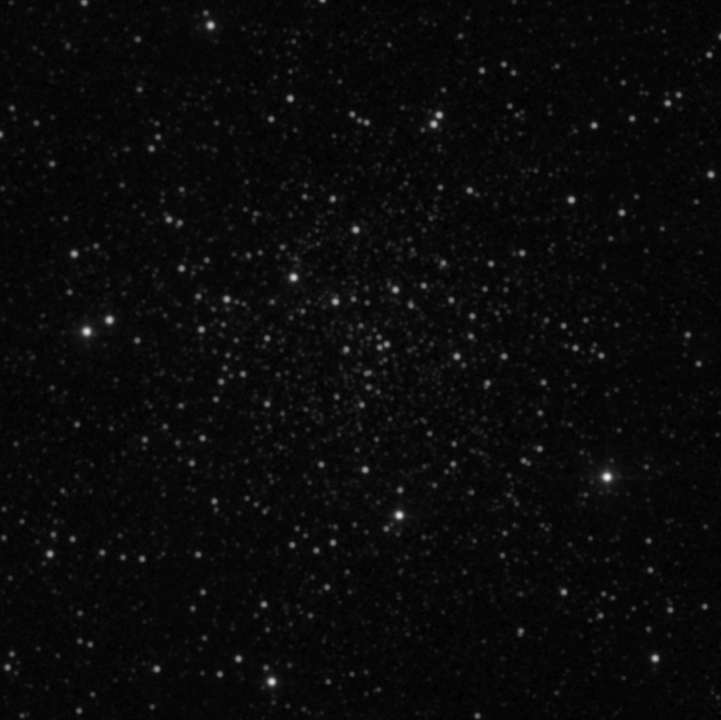 CMDs
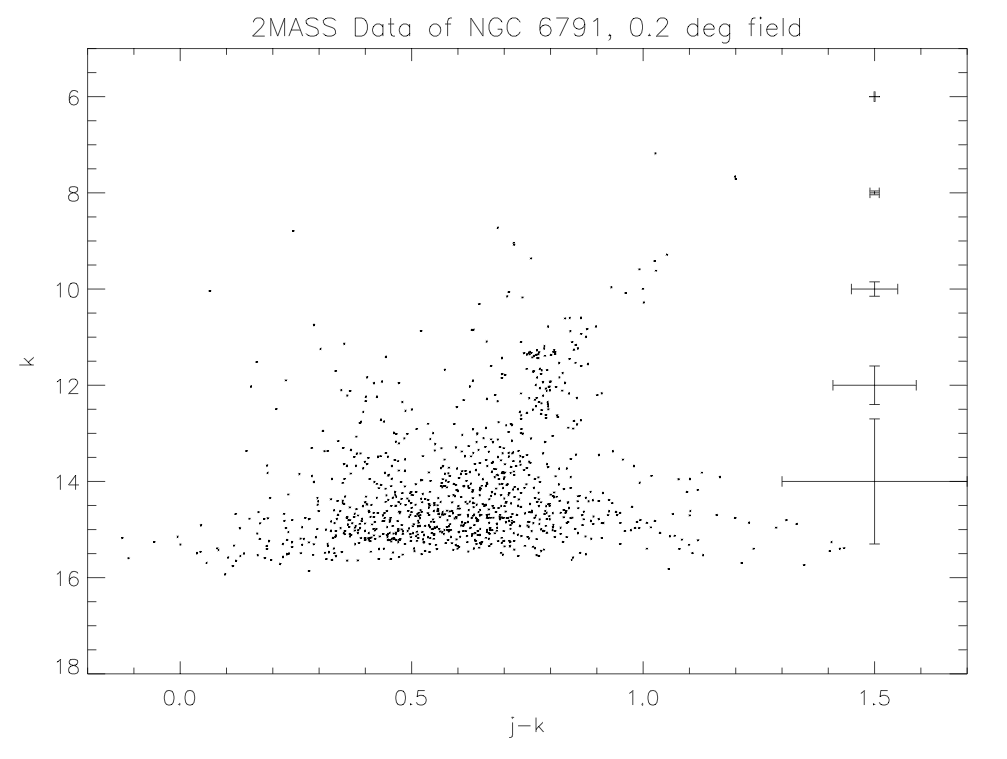 CMDs
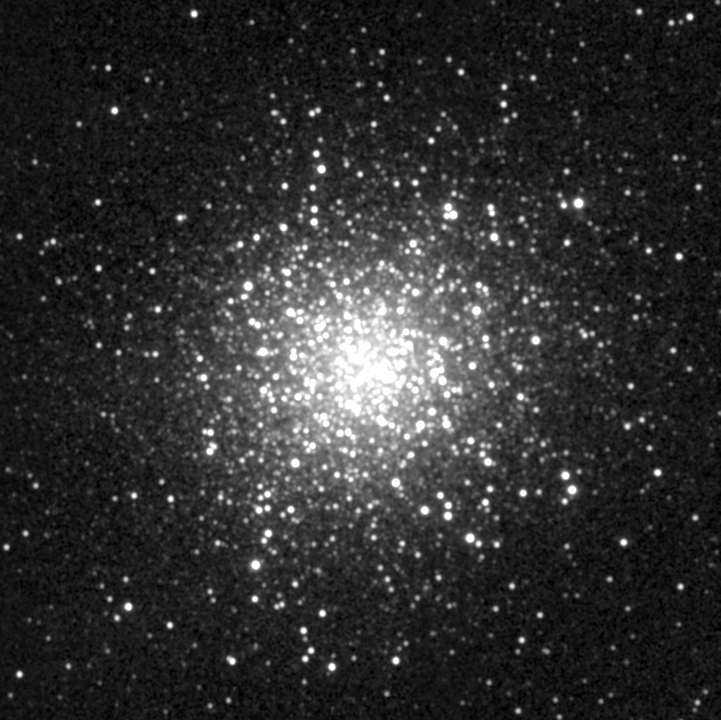 -M 13
CMDs
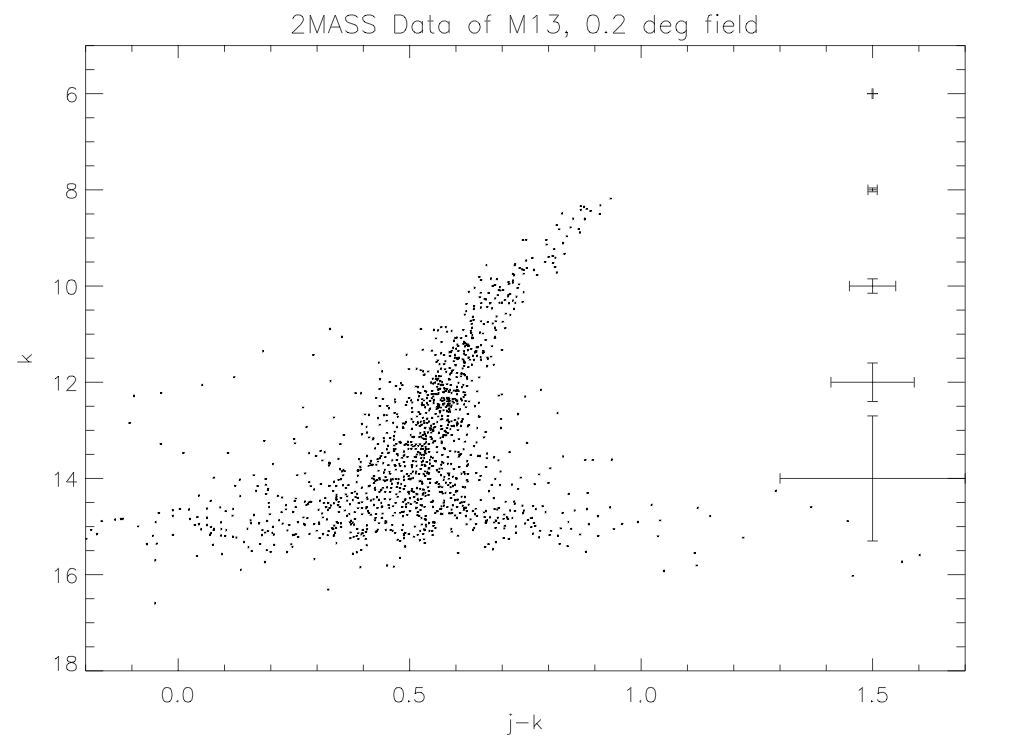 CMDs
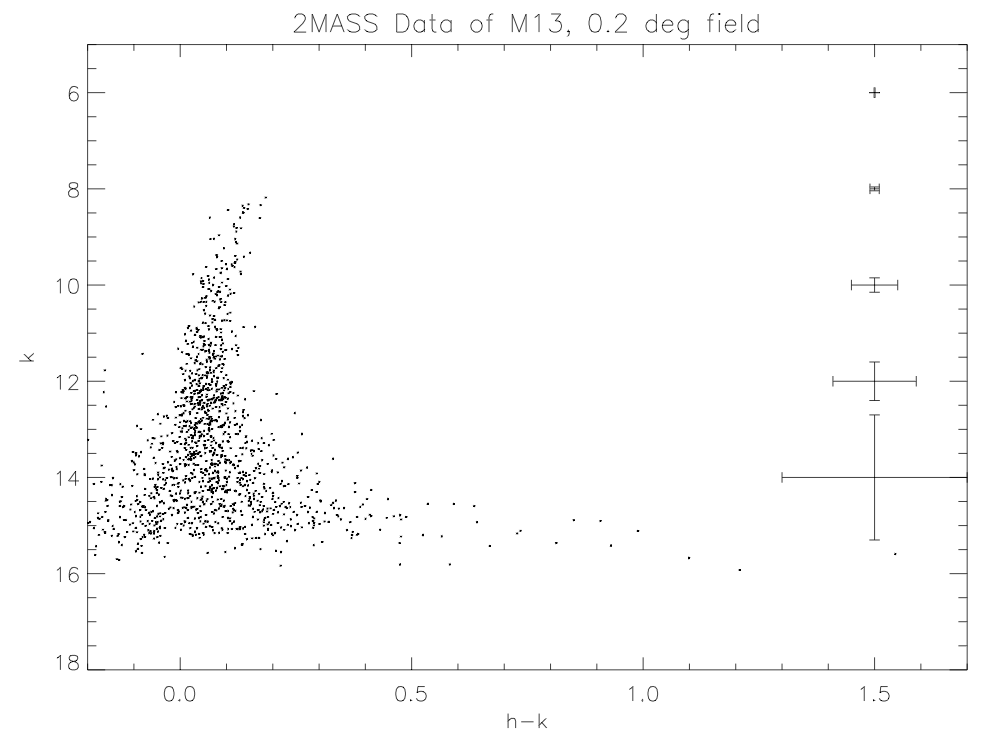 CMDs
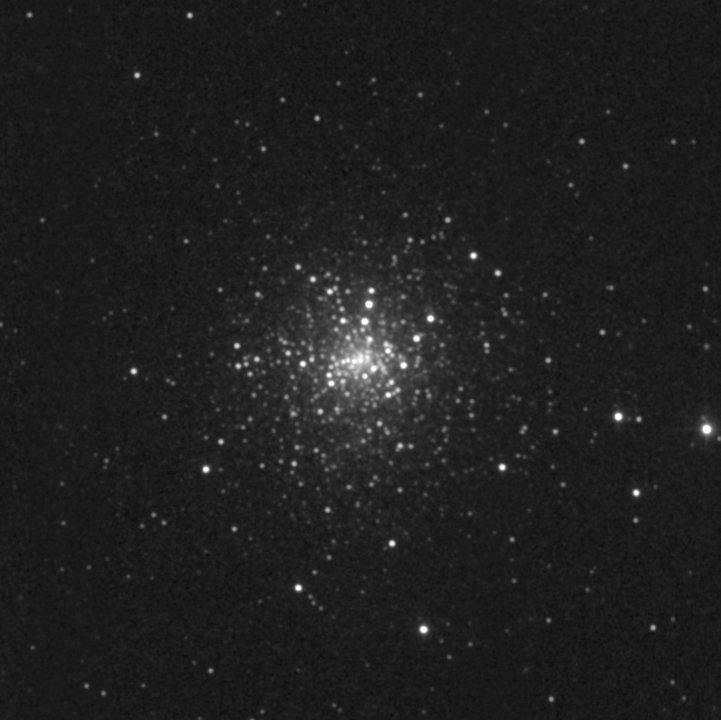 -M 30
CMDs
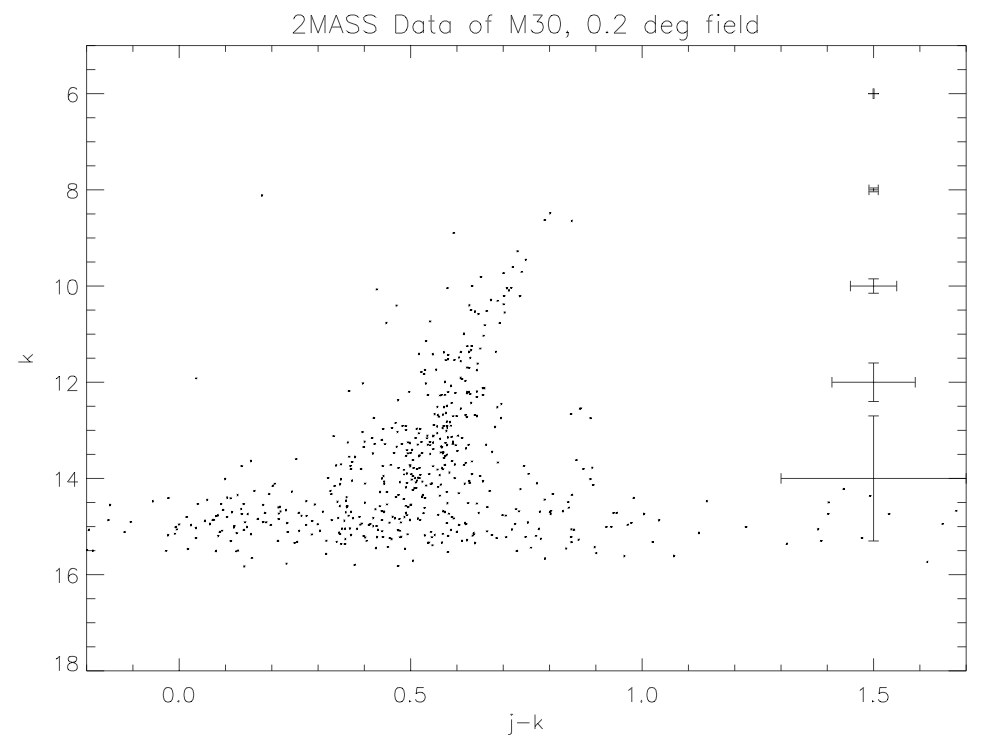 CMDs
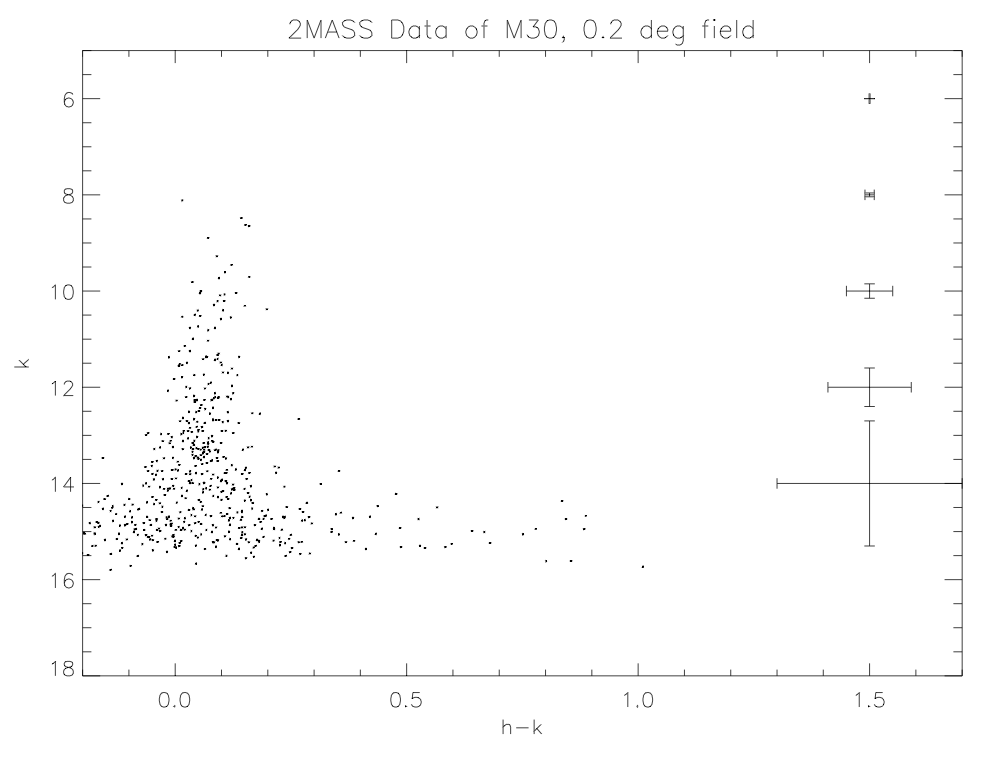 CMDs
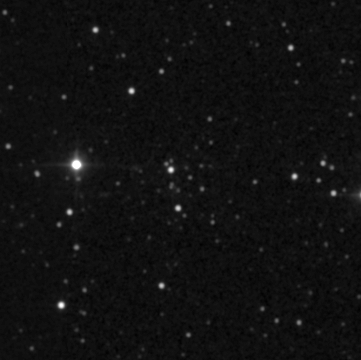 -Be 29
±
CMDs
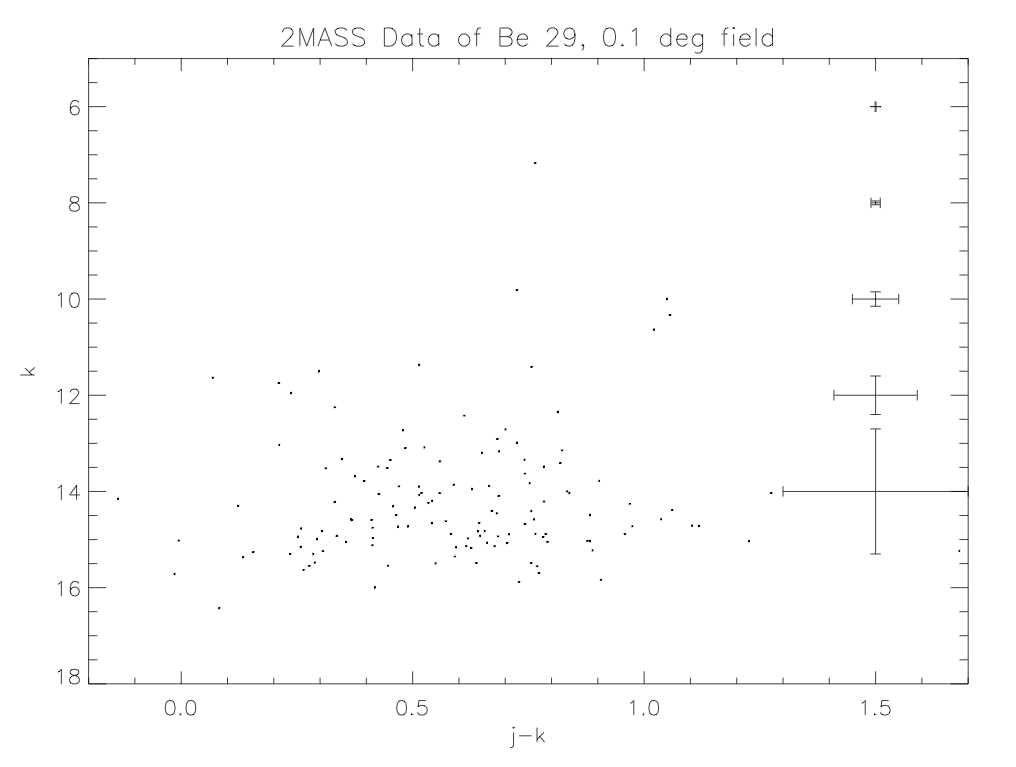 CMDs
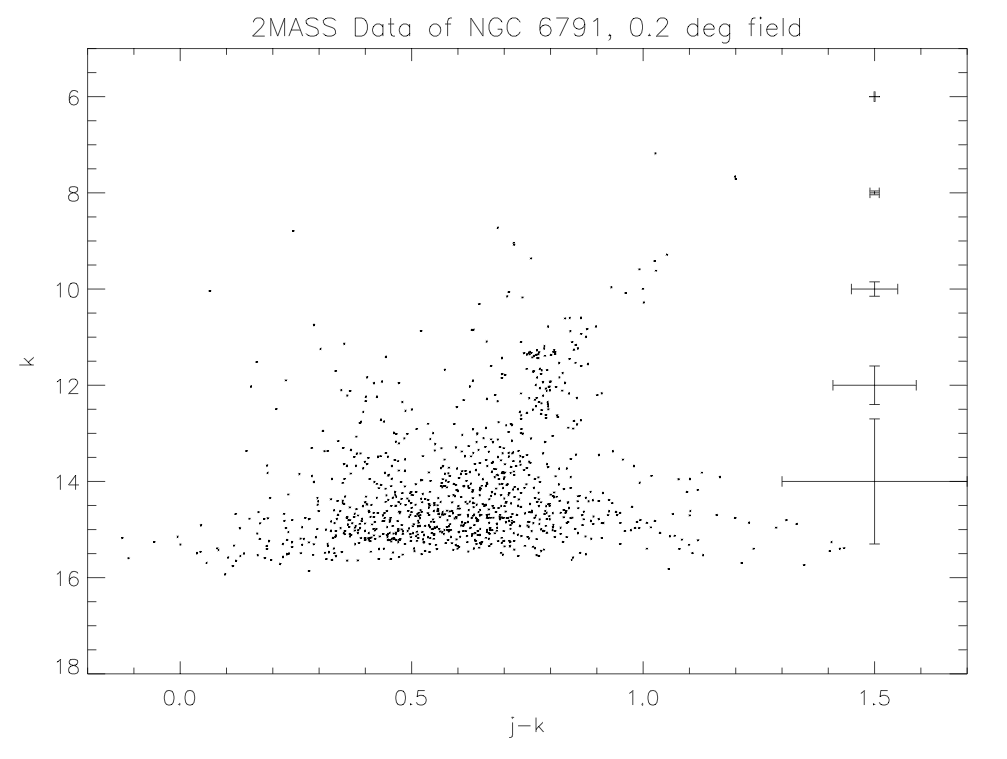 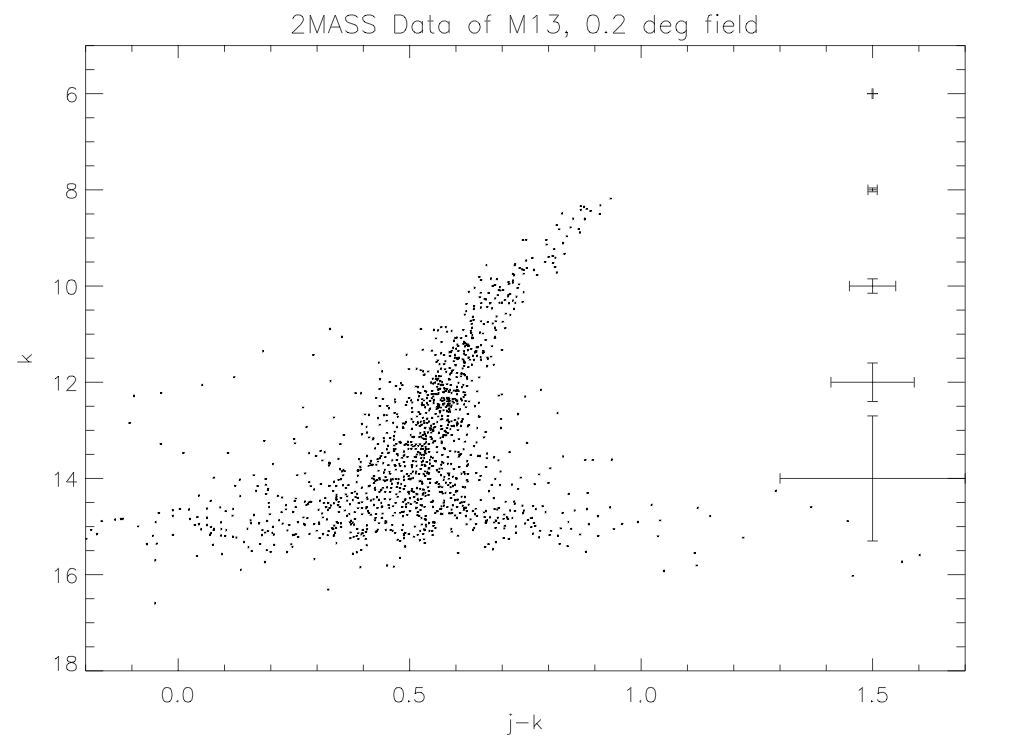 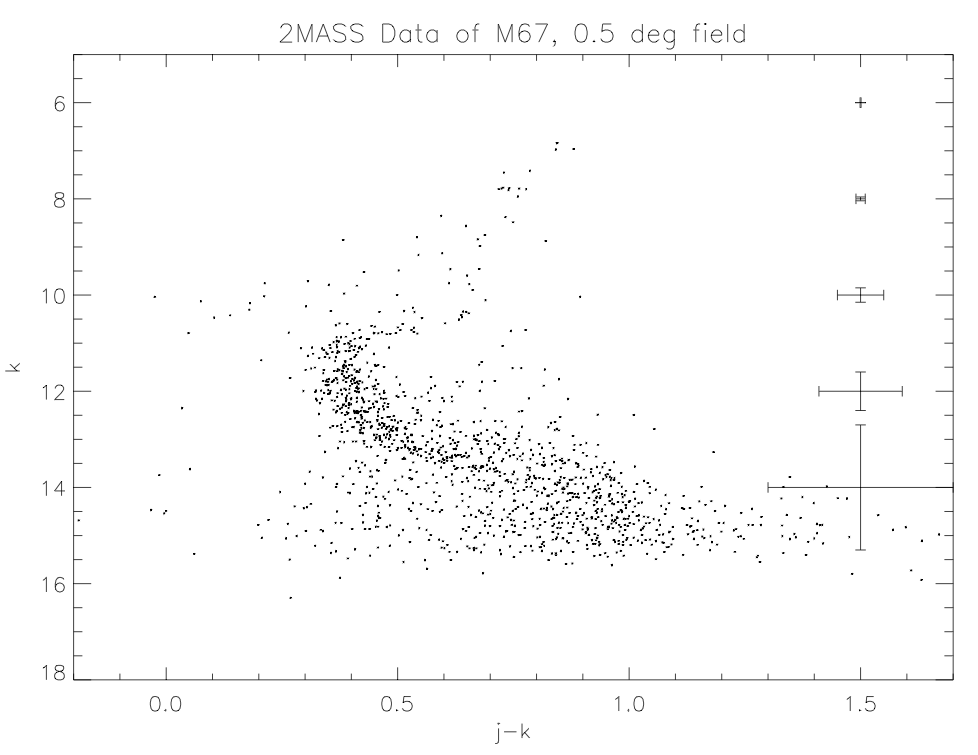 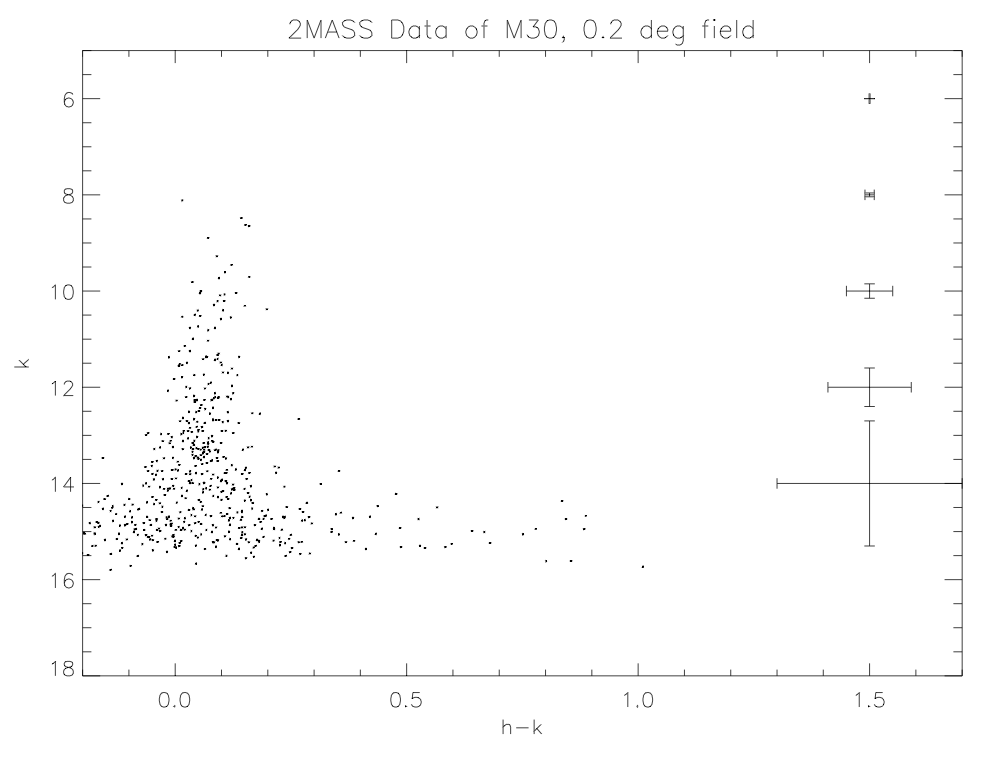 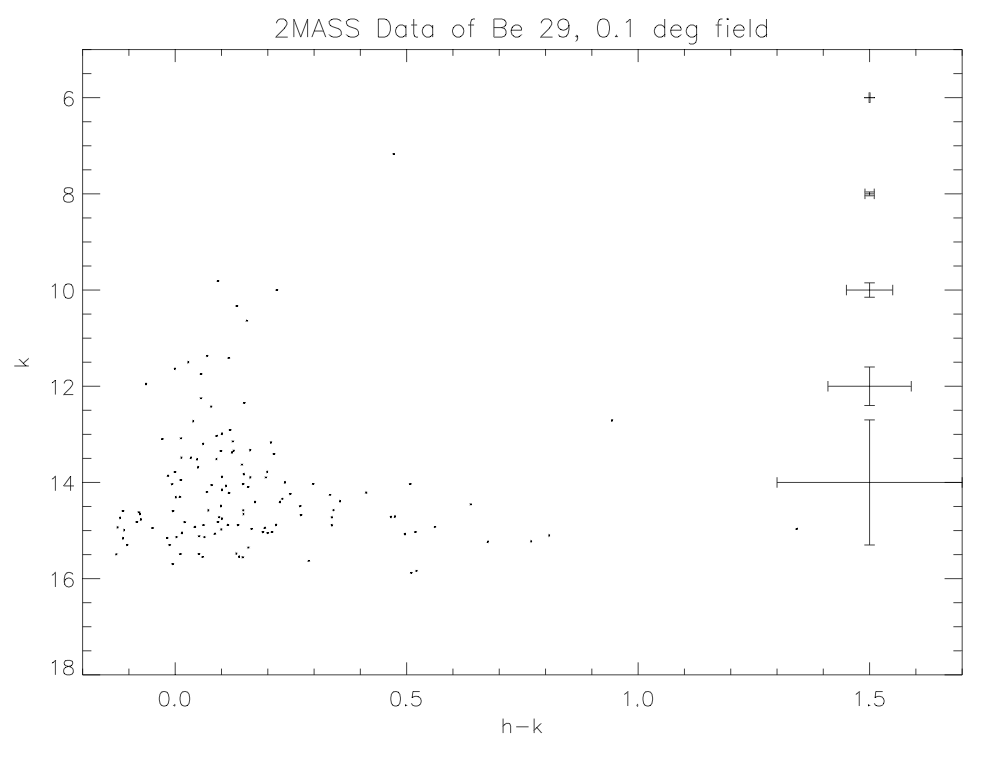 Distances
-M67 RC at k=8.0 ± 0.04 
	Calculated: (k-MK)=9.61±0.05 => 830 ± 19 pc
	Actual: (k-MK)=9.72±0.05 => 880 ± 20 pc (Sarajedini et al., 2009, ApJ, 698, 1872)

-NGC 6791 RC at k=11.5 ± 0.3 
	Calculated: (k-MK)=13.1±0.3 => 4.2 ± 0.6 kpc
	Actual: (m-M)V=13.42 => 4.8 kpc (Chaboyer et al. 1999, 117, 1360) 

-M13 RC at k=12.5 ± 0.5
	Calculated: (k-MK)=14.1±0.5 => 6.6 ± 1.7 kpc
	Actual: 6.8 kpc (Paust et al. 2010, ApJ, 139, 476)

-M30 RC at k=13.25 ± 1.0 
	Calculated: (k-MK)=15.0±1.0 => 10 ± 6 kpc
	Actual: 9.0 ± 0.5 kpc (Carretta et al. 2000, ApJ, 533, 215)
Distances
(1) Sarajedini et al., 2009, ApJ, 698, 1872, (2) Chaboyer et al. 1999, 117, 1360, (3) Paust et al. 2010, ApJ, 139, 476, (4) Carretta et al. 2000, ApJ, 533, 215, (5) Tosi et al. 2004, MNRAS, 354, 225
Distances
Be 29 too distant for 2MASS survey

Distance limit: d >10 kpc
Summary
Performed aperture photometry of 5 clusters

Successfully found distances to 4 clusters but goal cluster Be 29 was beyond 2MASS limit

In the future, isochrones could be fit to MS to find age and metallicity
(Suggestions)
Know your audience
Know what you want the audience to learn from your talk
Plan the talk
Start by defining sections and subsections
Don’t use: too many colors, animations, fonts
Face the audience at all times
Make eye contact with the audience now and then
Speak at a good pace, but not in monotone
Give credit and references
Highlight what is new
Double check for spelling
Use parallel construction
For plots
say what the plot demonstrates
describe the axes
include a legend
ensure that text is legible
give references
say why the plot makes the point
Take a short-course on technical presentation (or read a book)
[Speaker Notes: This slide provides the motivation for photon-counting detectors in low light applications.]